Урок внеклассного чтения4  класс
Я о войне пишу,
Я слышу звук
                        войны…
Стихи, посвящённые Великой Отечественной войне. Поэты-фронтовики.
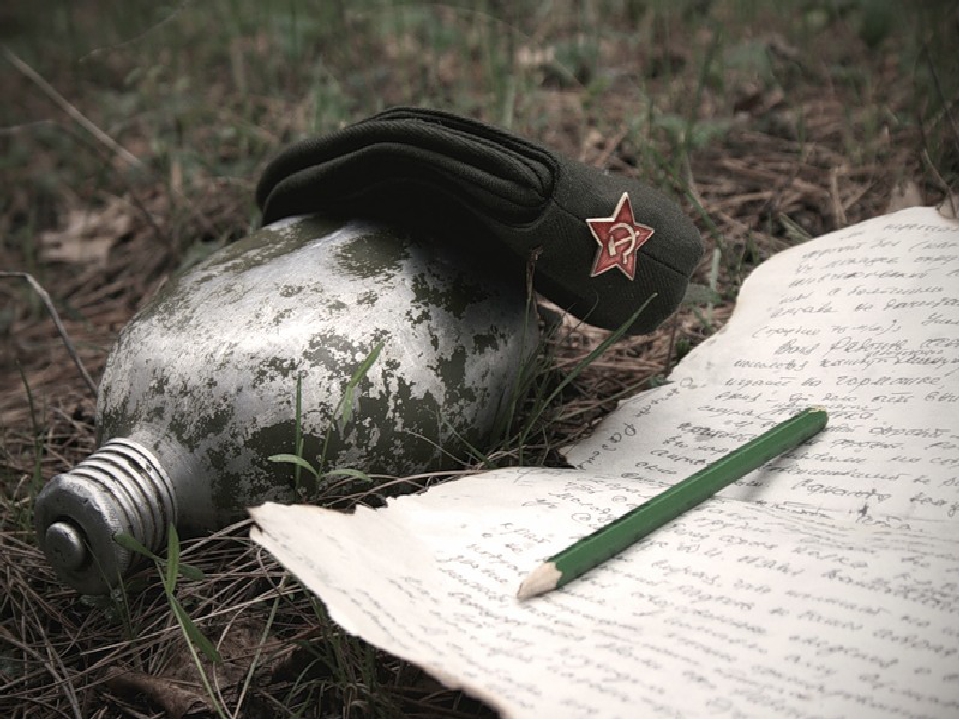 Поэты - фронтовики
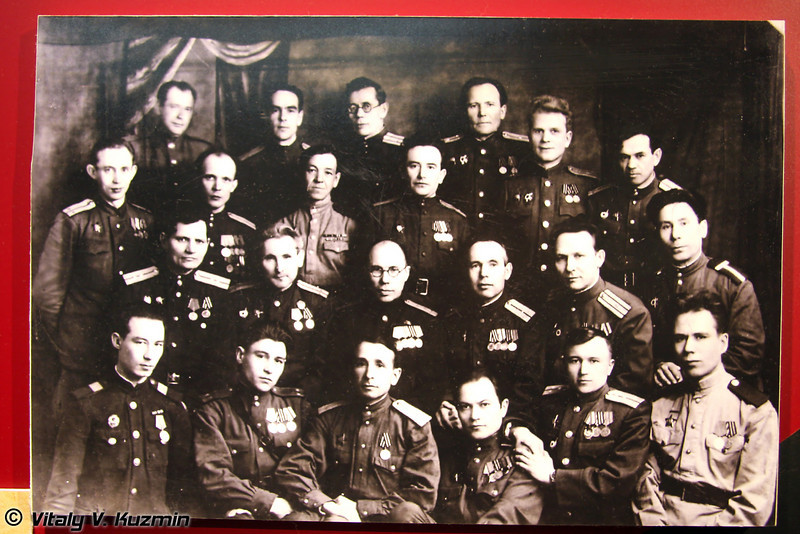 Константин  Симонов
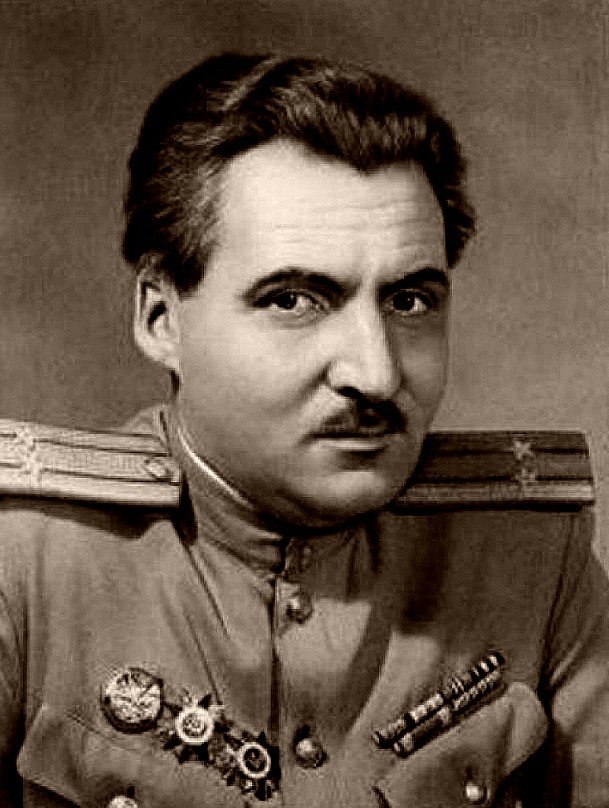 Детство
родился 15(28)ноября 1915 года
В 1931 году семья переехала   в Москву
отца не стало ещё в раннем возрасте
заменил отца отчим
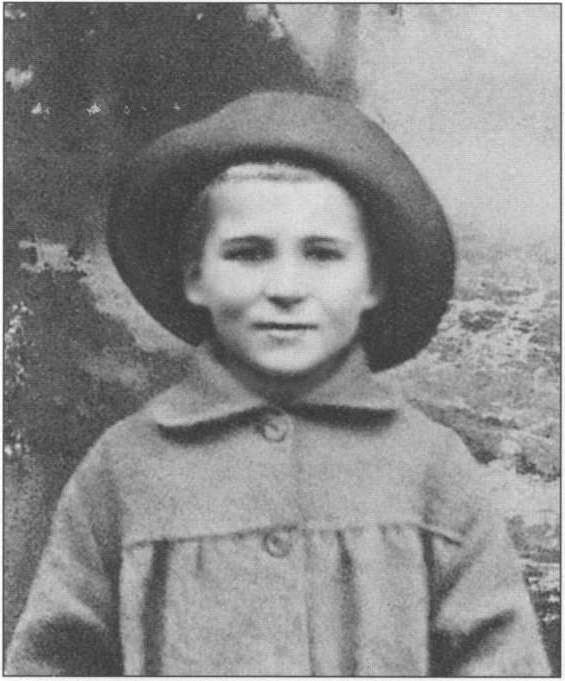 Раннее творчество
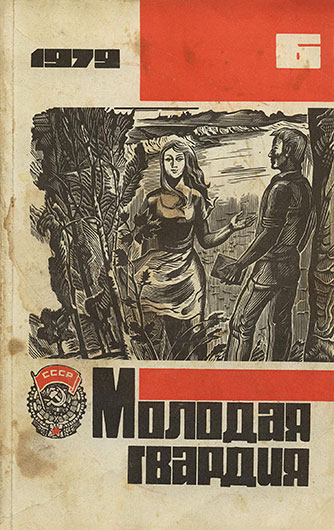 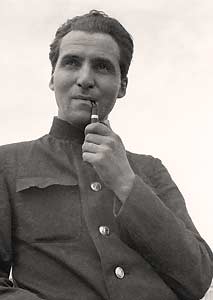 Военные годы
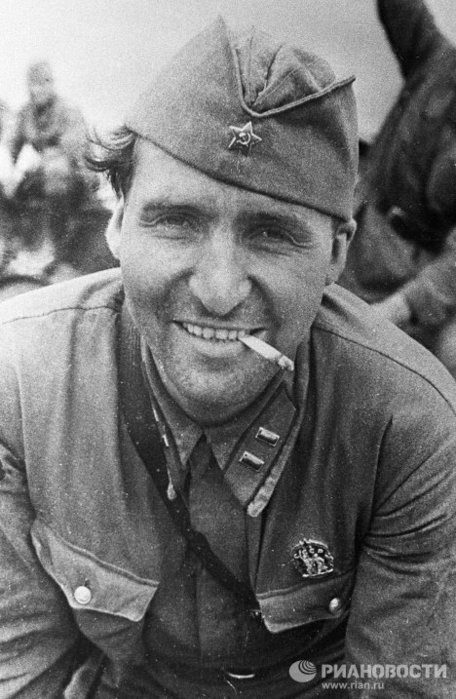 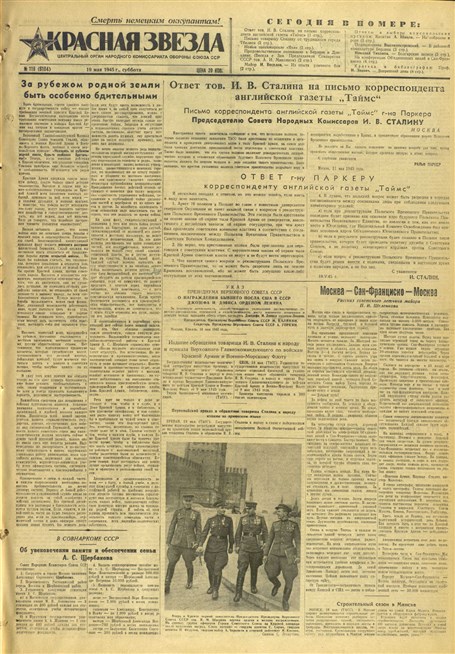 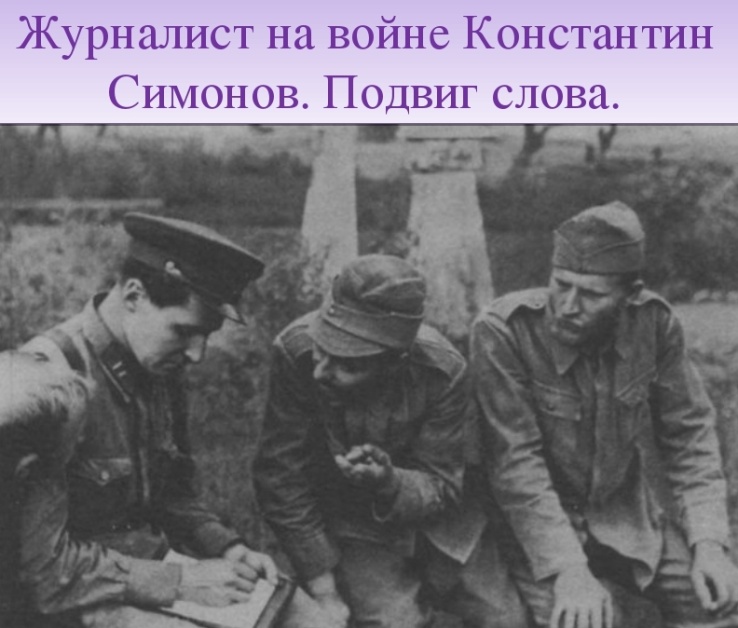 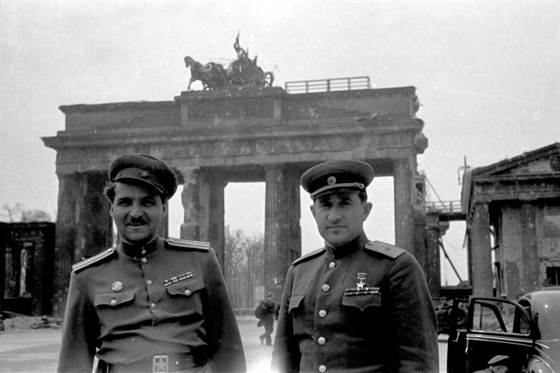 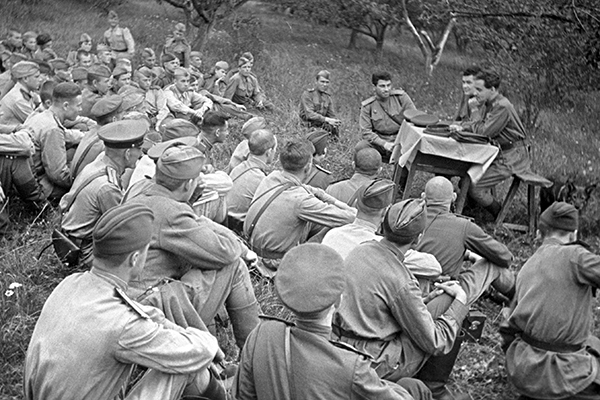 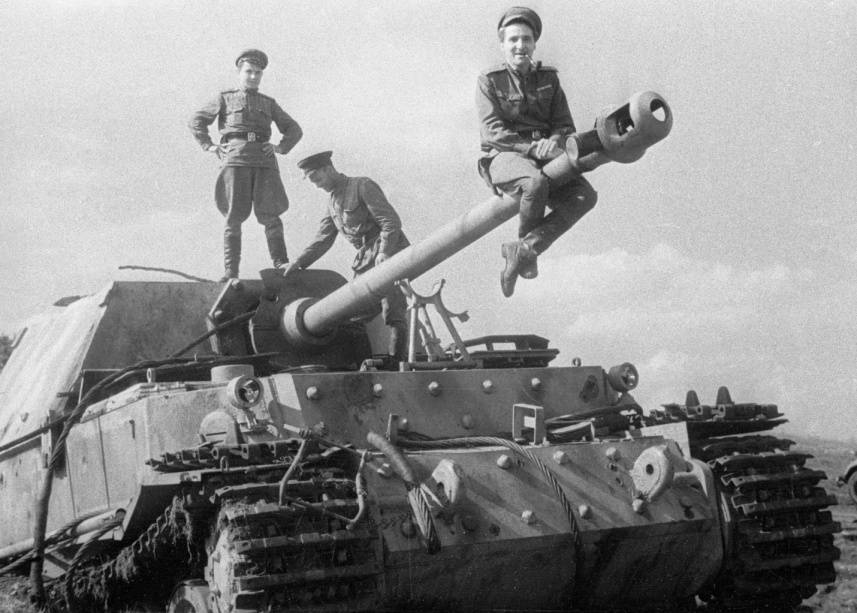 Творчество на войне
«Жди меня, и я вернусь...»
«Ты помнишь, Алеша, дороги Смоленщины...»
«У берегов Румынии»
«Родина»
«Майор привез мальчишку на лафете...»
«Я не помню, сутки или десять...»
«Атака»
 «Убей его!»
  «Сын артиллериста» «Открытое письмо»
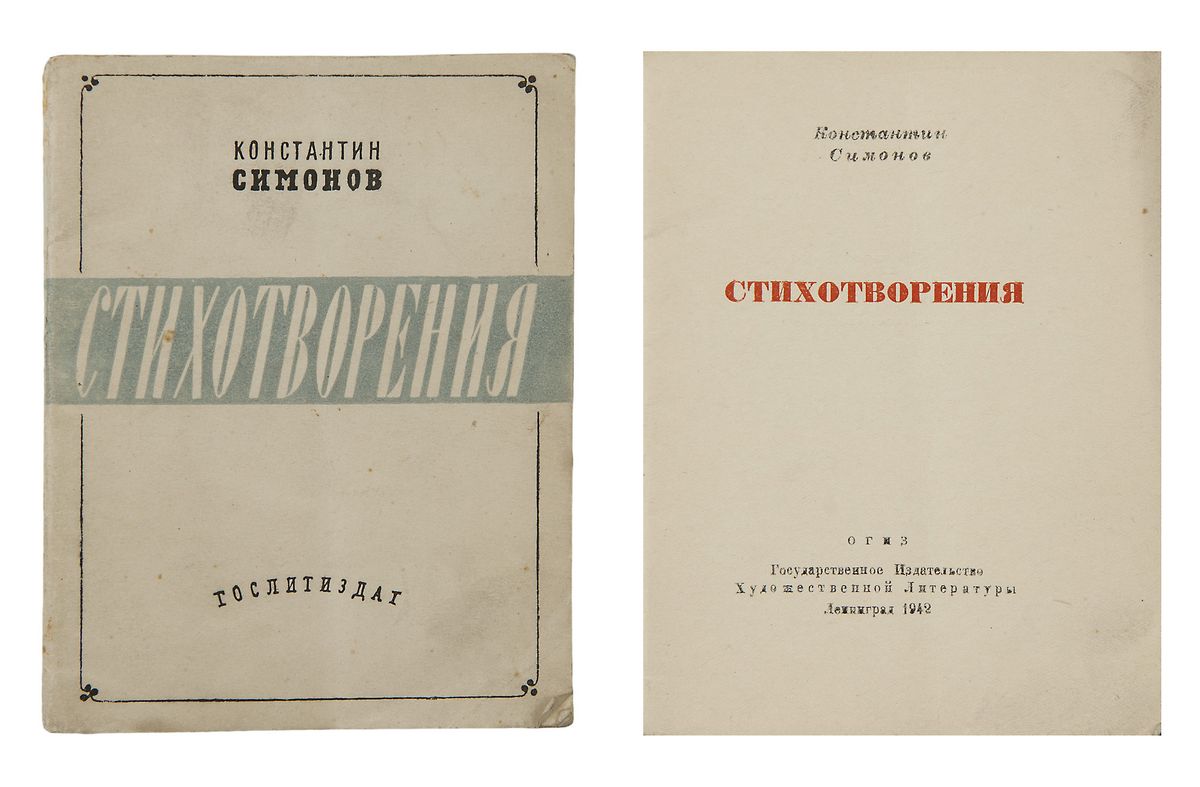 Послевоенные годы
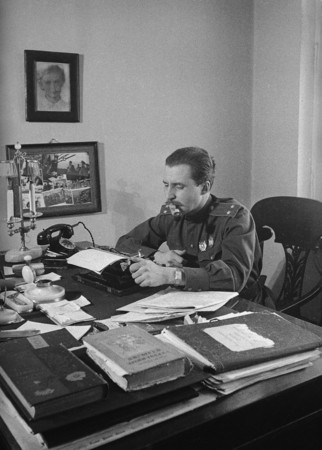 Редактор литературной газеты
Писал романы, пьесы, стихотворения
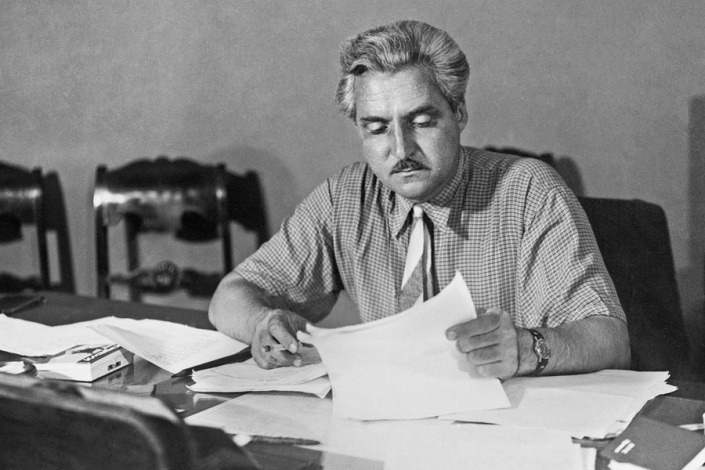 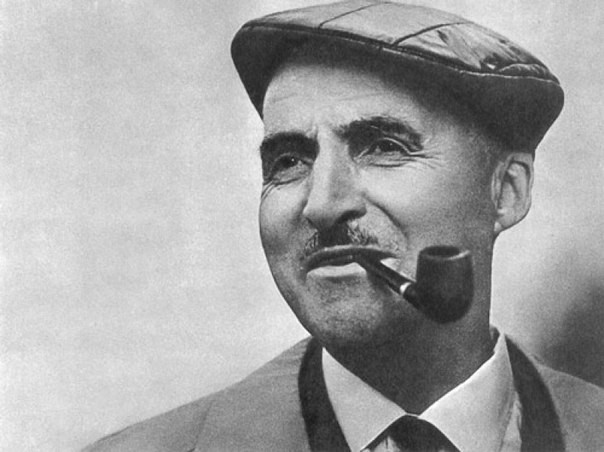 Львов Михаил Давыдович
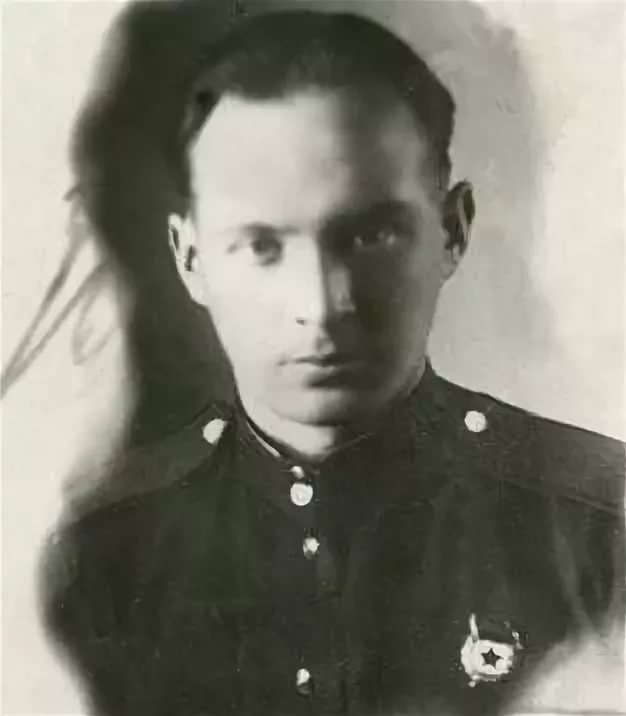 Львов Михаил Давыдович
имя при рождении — Рафкат Давлетович Габитов
родился 22 декабря  1917 года,  умер 25 января 1988 года
поэт  и переводчик
участник Великой Отечественной войны
Молодые годы
В  форме учителя
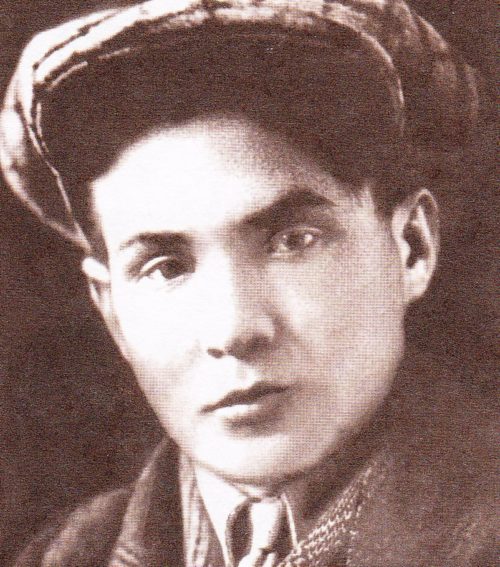 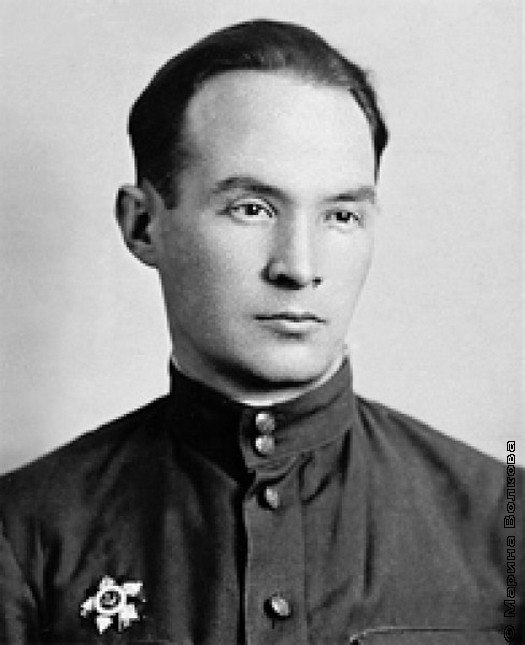 «Я взял у Лермонтова — имя
(и в этом — молодость права),
Фамилию — для псевдонима —
Из имени Толстого Льва».
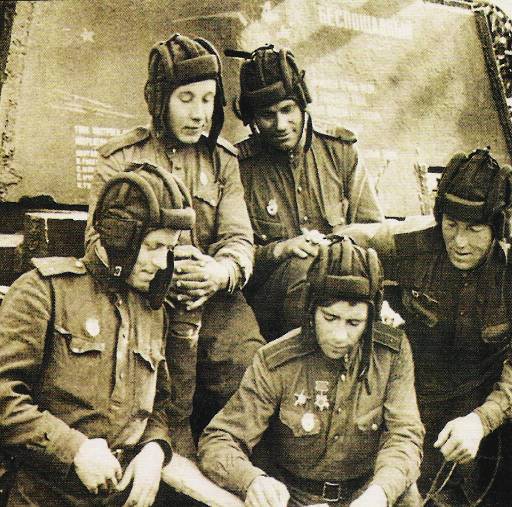 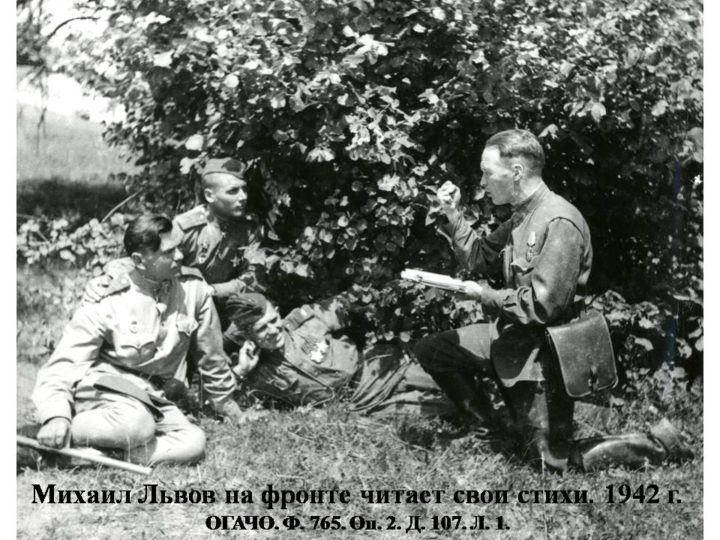 Чтоб стать мужчиной — мало им родиться, Как стать железом — мало быть рудой. Ты должен переплавиться. Разбиться. И, как руда, пожертвовать собой. Как трудно в сапогах шагать в июле. Но ты — солдат и всё сумей принять: От поцелуя женского до пули, И научись в бою не отступать. Готовность к смерти — тоже ведь оружье, И ты его однажды примени... Мужчины умирают, если нужно, И потому живут в веках они.
Михаил Львов«Поклонимся великим тем годам»
Поклонимся великим тем годам,Тем славным командирам и бойцам,И маршалам страны, и рядовым —Поклонимся и мёртвым, и живым,Всем тем, которых забывать нельзя,Поклонимся, поклонимся, друзья!..Всем миром, всем народом, всей землёйПоклонимся за тот великий бой.
Награды
Премия Челябинского комсомола «Орлёнок» за книгу «Письмо в молодость»
Тема подвига - ведущая тема этой книги
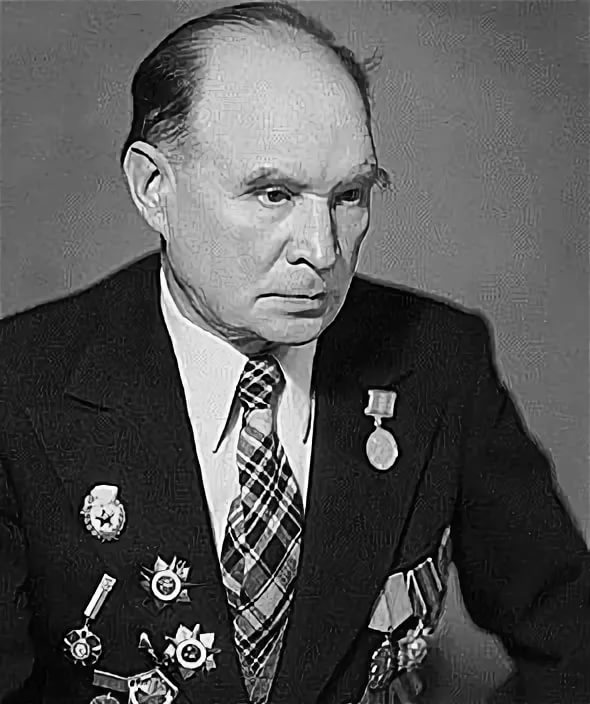 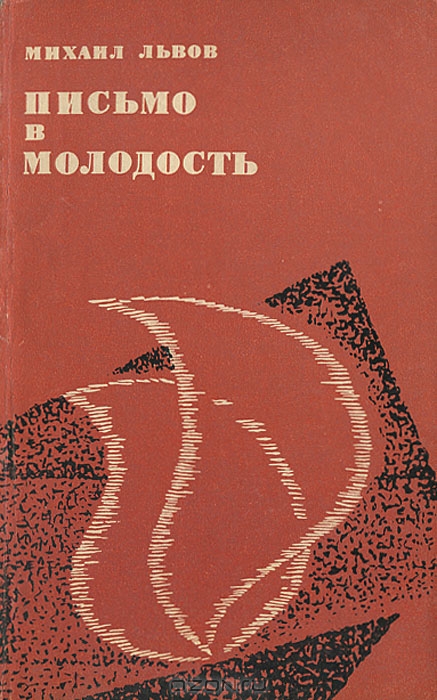 ЮЛИЯ ДРУНИНА
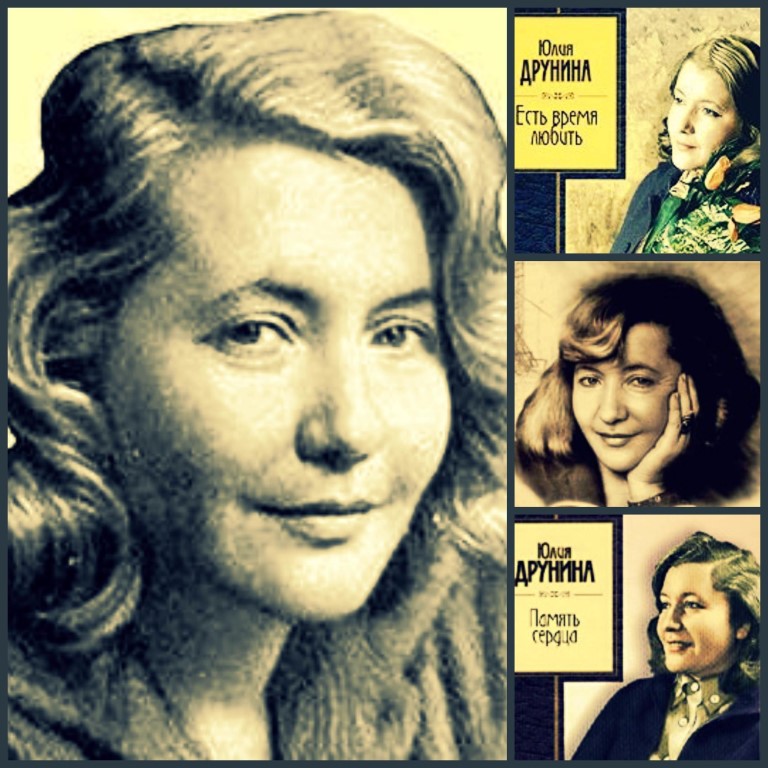 Биография
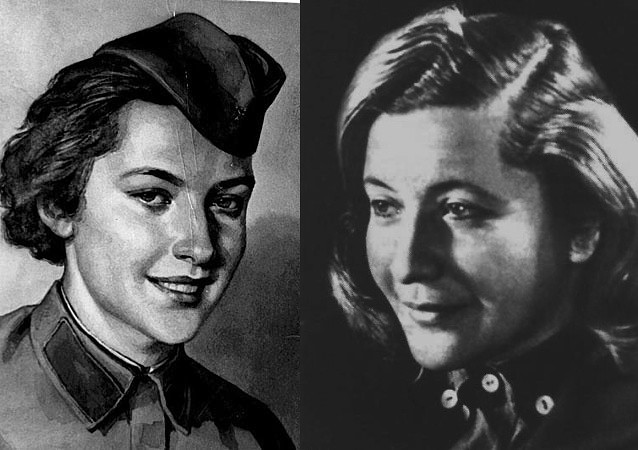 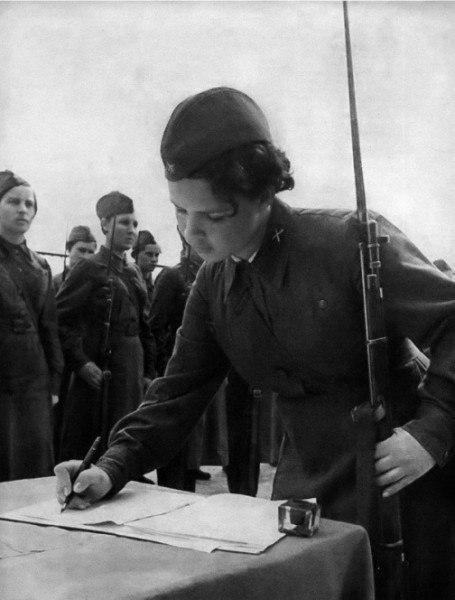 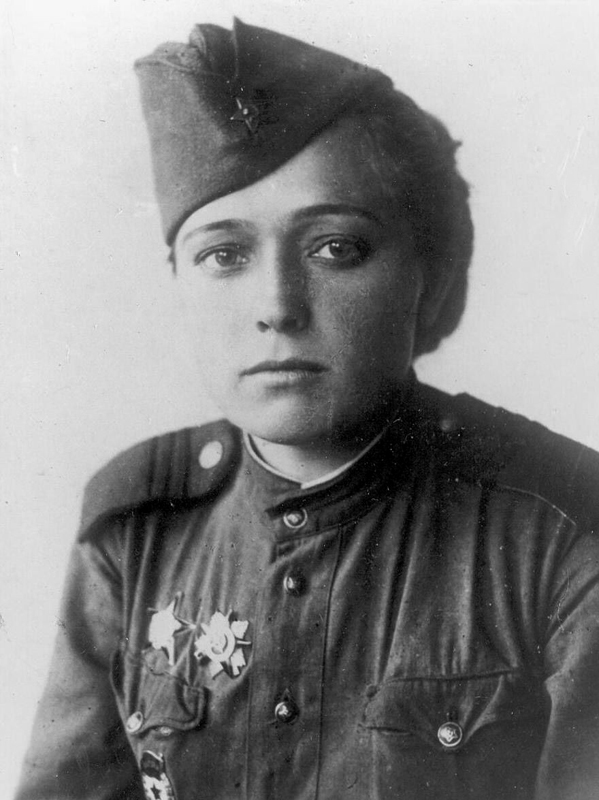 Юлия Владимировна Друнина. 
Родилась 10 мая 1924 года в Москве - умерла 21 ноября 1991 года в Москве. 
Советская поэтесса, киносценарист.
Стихи о войне
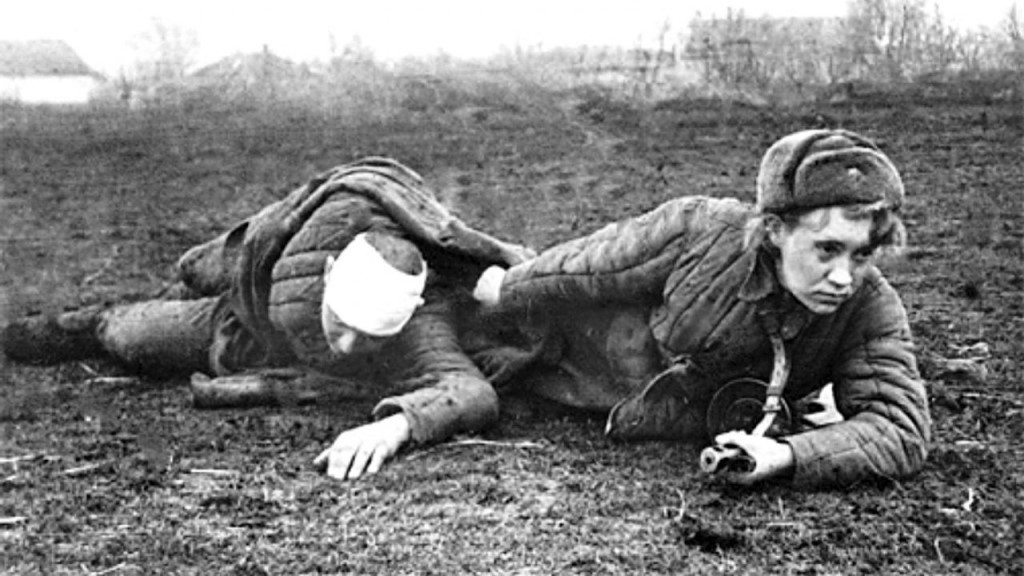 Я только раз видала рукопашный,
Раз наяву. 
И тысячу - во сне. 
Кто говорит, что на войне не страшно, 
Тот ничего не знает о войне.
В солдатской шинели
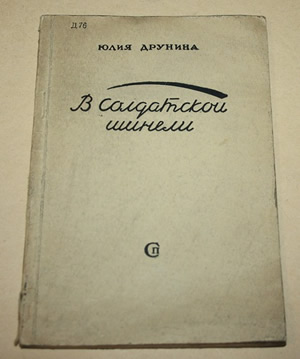 Целовались. Плакали И пели. 
Шли в штыки. И прямо на бегу 
Девочка в заштопанной шинели 
Разбросала руки на снегу. 
Мама! Мама! Я дошла до цели... 
Но в степи, на волжском берегу, 
Девочка в заштопанной шинели 
Разбросала руки на снегу.
Стихи о мирной жизни
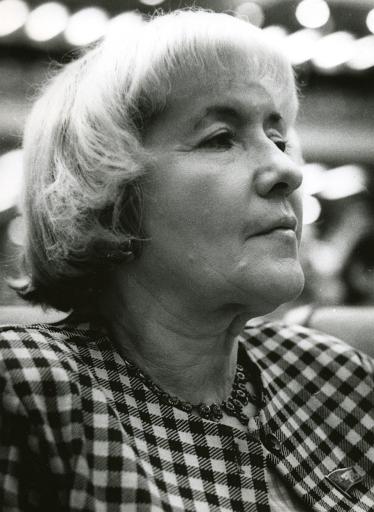 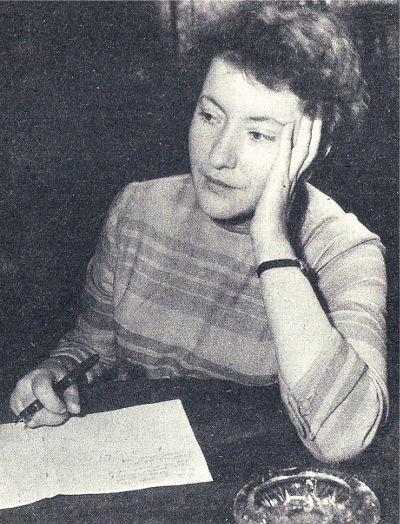 Зинаида Самсонова
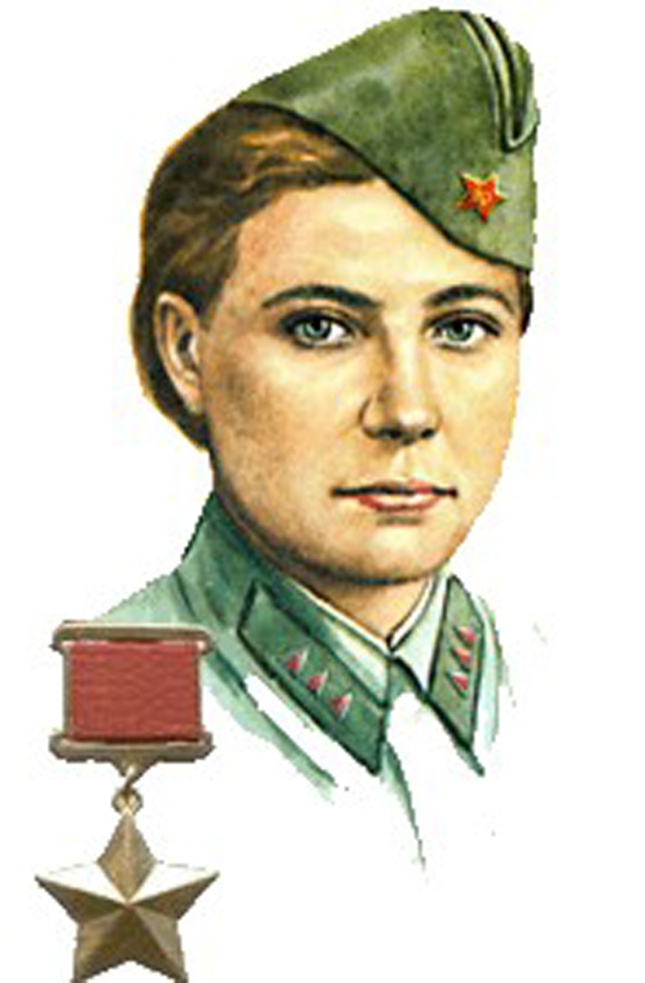 История песни «КАТЮША»
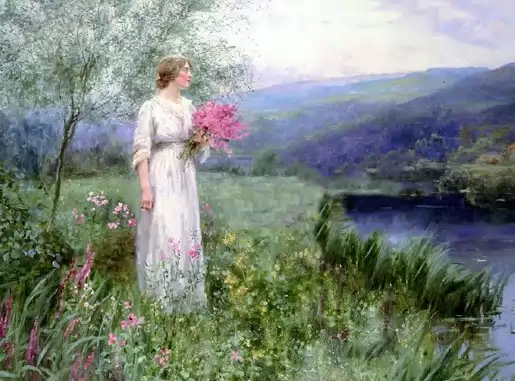 Автор стихов – Михаил Исаковский
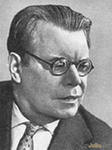 Расцветали яблони и груши, 
Поплыли туманы над рекой. 
Выходила на берег Катюша, 
На высокий берег на крутой.
Матвей Блантер -композитор
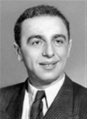 Ему понравилась игра ударений: берег, на берег…
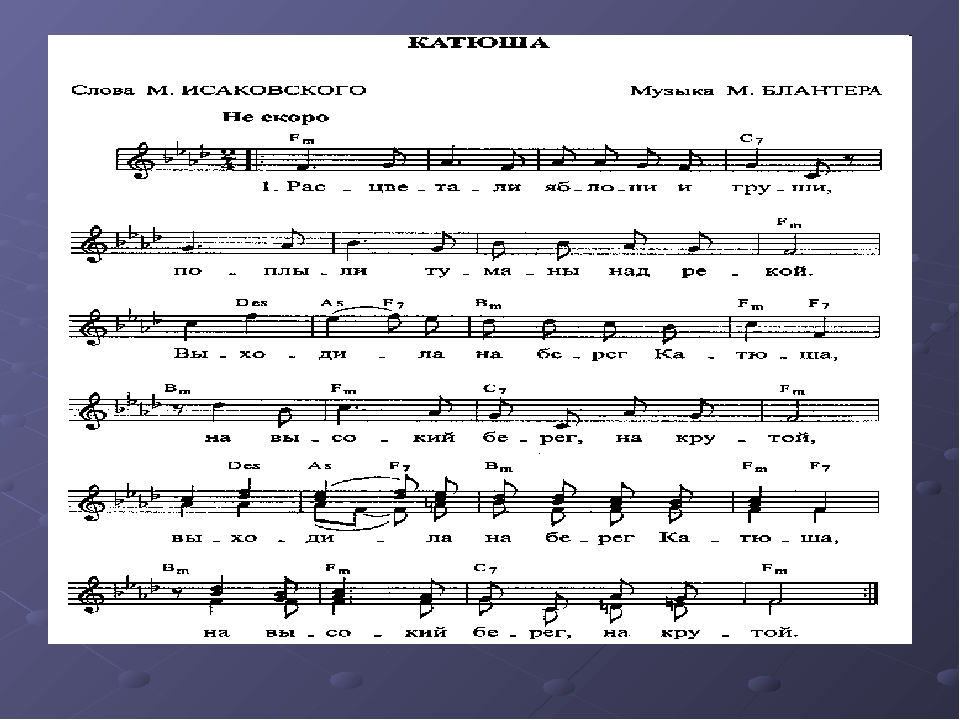 Первая исполнительница «Катюши» - Валентина Батищева
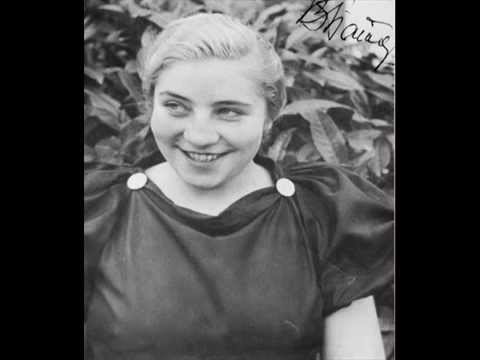 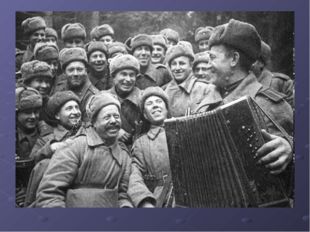 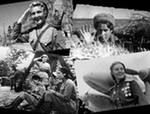 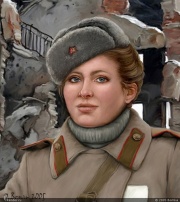 Старший сержант Катюша Пастушенко, 
отважная пулеметчица,  награжденная орденом Красной Звезды.
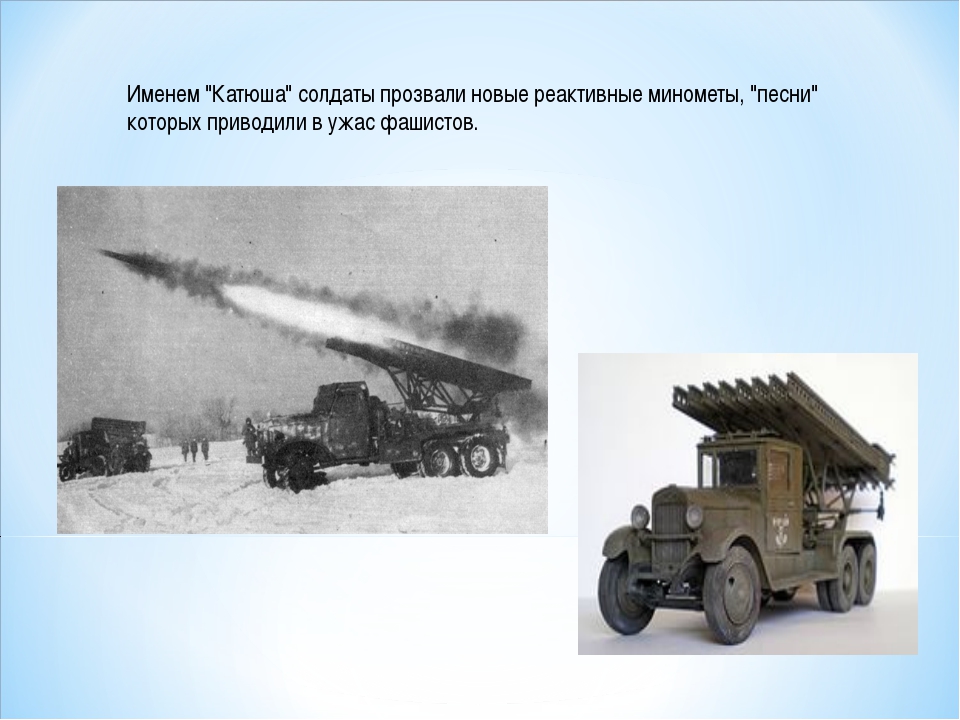 В 1943—1945 годах  наиболее популярен был такой куплет:
 
             Пусть фриц помнит русскую «Катюшу»,
                     Пусть услышит, как она поёт:
                     Из врагов вытряхивает души,
                     А своим отвагу придаёт!
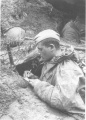 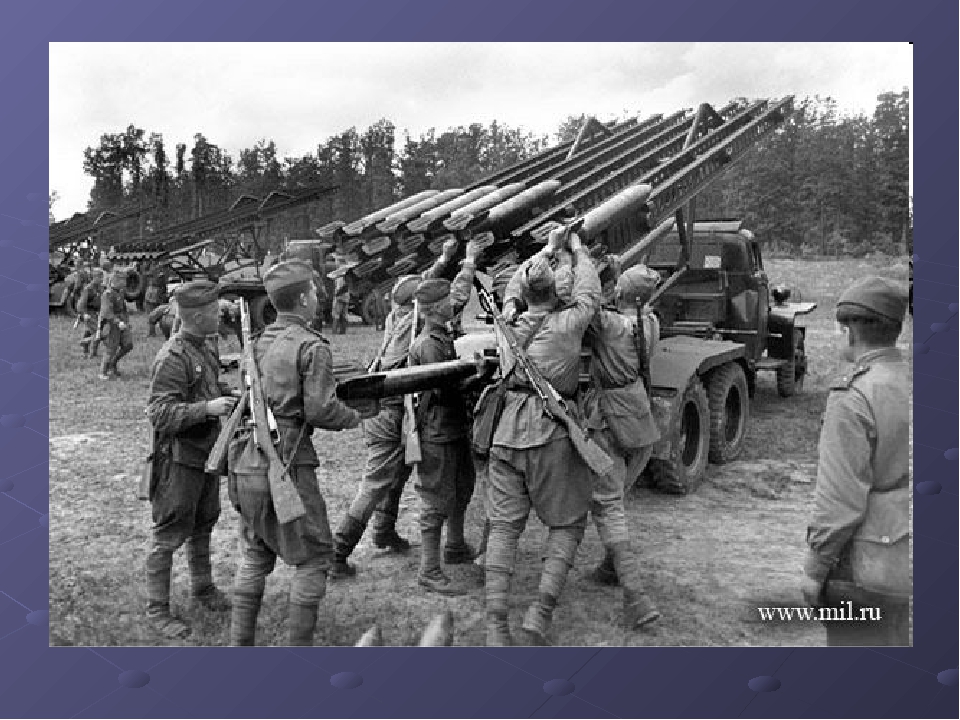 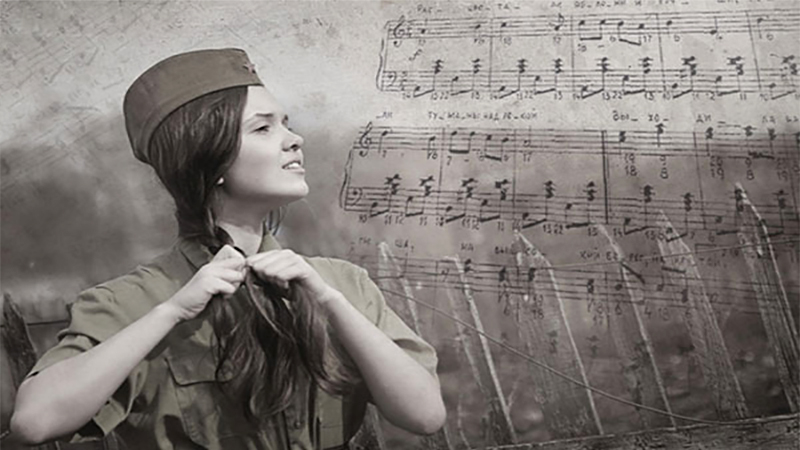 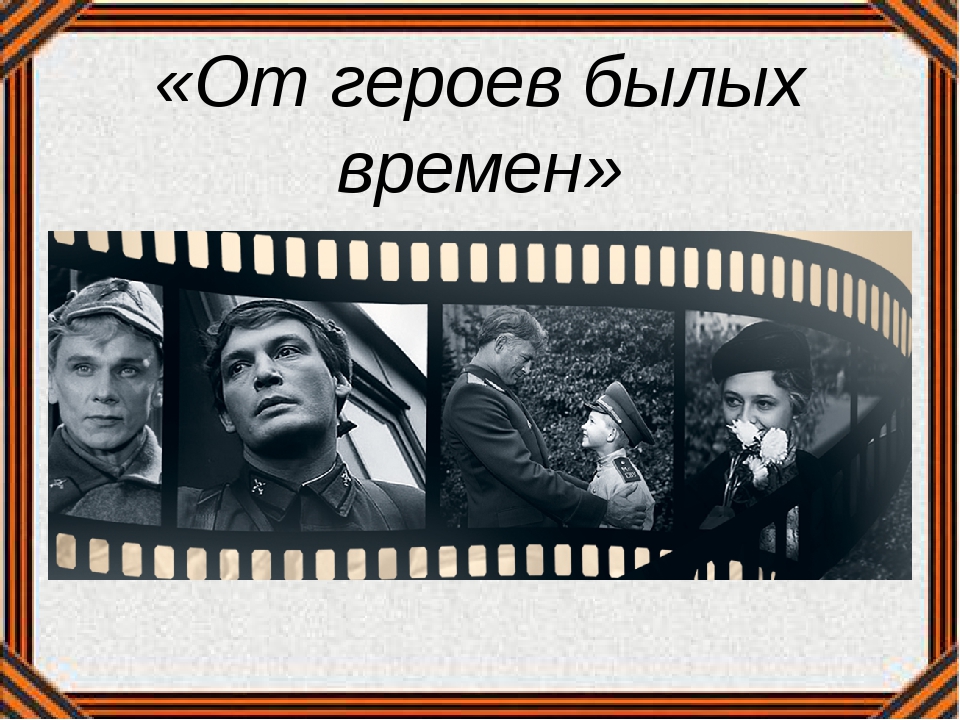 Евгений Данилович Агранович(1918— 2010)
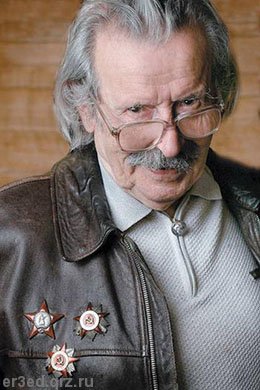 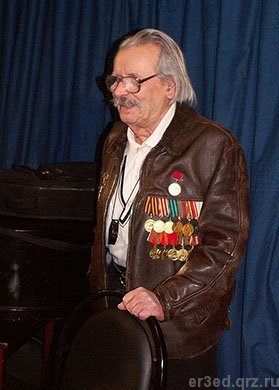 Лафет – станок, на который ставят артиллерийское орудие
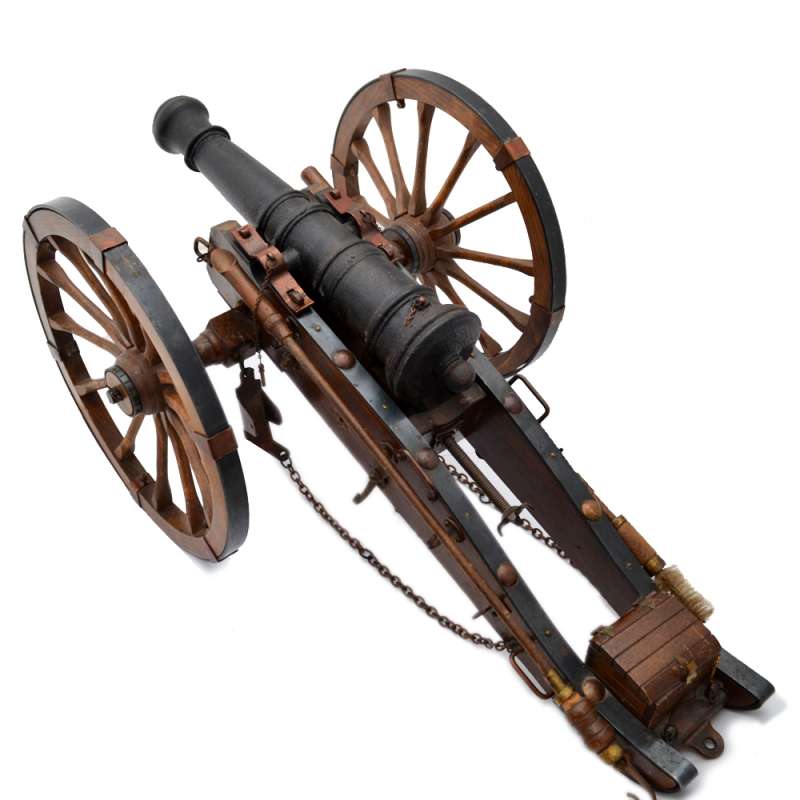 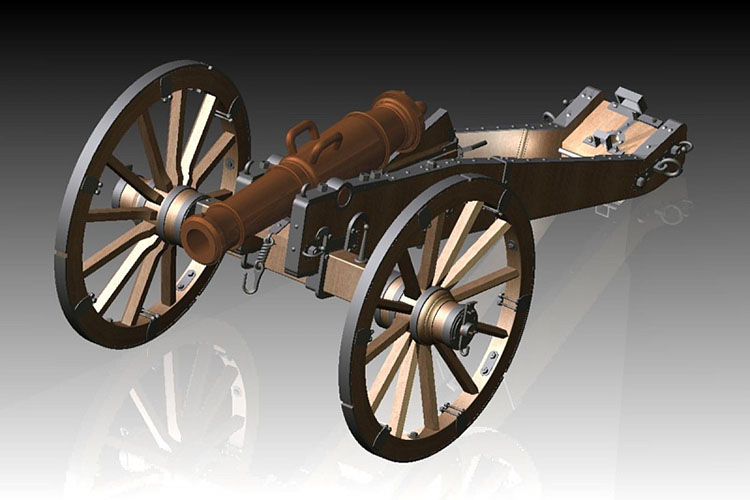